BENGKEL  ELEKTRONIKA  IIOPERATIONAL AMPLIFIER(OP-AMP)
Oleh : Unang Sunarya, ST.,MT.


PROGRAM DIPLOMA III
FAKULTAS ELEKTRO DAN KOMUNIKASI
IT TELKOM BANDUNG
pangeranmajalengka.blogspot.com
1
Cakupan Materi
Pendahuluan
Konstruksi dan Karakteristik Op- Amp
Fungsi Op-Amp
Rangkaian Op-Amp (Komparator, dll)
pangeranmajalengka.blogspot.com
2
Op-Amp
Pendahuluan
Operational Amplifier biasa disebut Op-Amp merupakan komponen aktif elektronika yang berupa komponen terintegrasi (Integrated Circuit) yang dapat berfungsi sebagai penguat.
Bagian output Op-amp ini biasanya dikendalikan dengan umpan balik negatif (negative feedback) karena nilai gain-nya yang tinggi.
pangeranmajalengka.blogspot.com
3
Karakteristik Op-Amp
Komponen Op-Amp
Simbol Op-Amp
pangeranmajalengka.blogspot.com
4
Karaktersitik Op-Amp
1. Perbedaan tegangan  dan  adalah nol
2. Arus input Op-Amp adalah nol.
pangeranmajalengka.blogspot.com
5
Fungsi Op-Amp :1. Penguat Inverting2. Penguat Non Inverting3. Komparator Sinyal4. Adder5. Subtraktor6. Integrator7. Diffrentiator
pangeranmajalengka.blogspot.com
6
Inverting
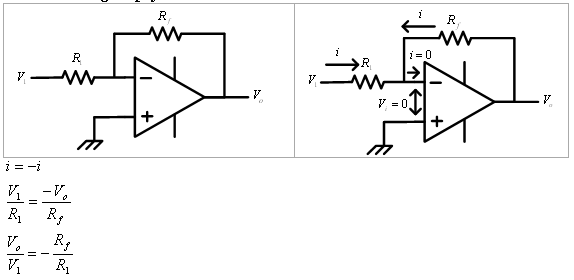 pangeranmajalengka.blogspot.com
7
Non Inverting
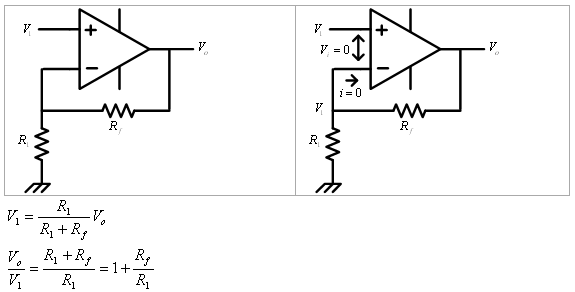 pangeranmajalengka.blogspot.com
8
Comparator
pangeranmajalengka.blogspot.com
9
Sekian
Materi selanjutnya : Resistor (Silakan dipelajari terlebih dahulu)
pangeranmajalengka.blogspot.com
10